Outline
Types of Databases and Database Applications
Basic Definitions
Typical DBMS Functionality
Example of a Database (UNIVERSITY)
Main Characteristics of the Database Approach
Database Users
Advantages of Using the Database Approach
When Not to Use Databases
Slide 1- 1
Types of Databases and Database Applications
Traditional Applications:
Numeric and Textual Databases
More Recent Applications:
Multimedia Databases
Geographic Information Systems (GIS)
Data Warehouses
Real-time and Active Databases
Many other applications
First part of book focuses on traditional applications
A number of recent applications are described later in the book (for example, Chapters 24,26,28,29,30)
Slide 1- 2
Basic Definitions
Database:
A collection of related data.
Data:
Known facts that can be recorded and have an implicit meaning.
Mini-world:
Some part of the real world about which data is stored in a database. For example, student grades and transcripts at a university.
Database Management System (DBMS):
A software package/ system to facilitate the creation and maintenance of a computerized database.
Database System:
The DBMS software together with the data itself.  Sometimes, the applications are also included.
Slide 1- 3
Simplified database system environment
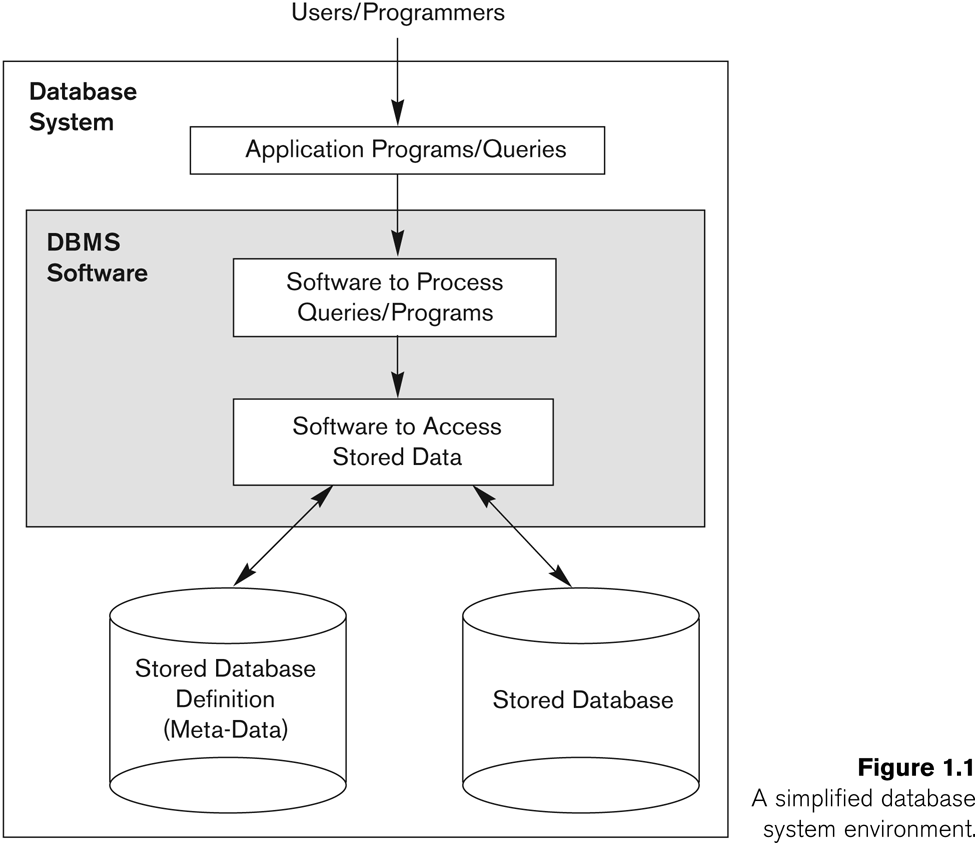 Slide 1- 4
Relationship of DBMS Concepts to Others?
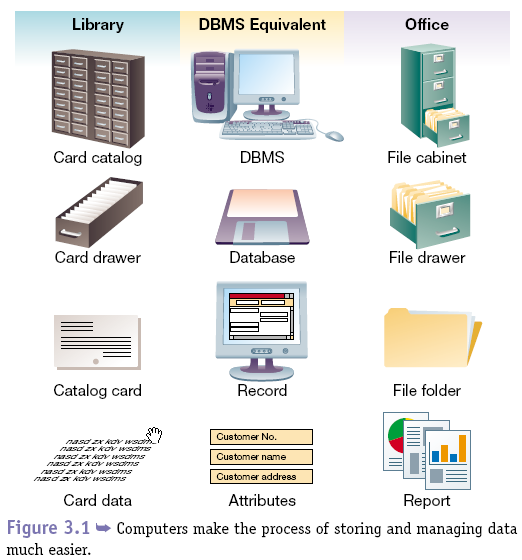 Slide 1- 5
Levels of a DBMS
Level
Term
Term Definitions
Lowest
Individual characteristics about an ENTITY.  Fields are also called attributes or columns depending on the type of DBMS
Field
A group of fields or attributes to describe a single instance of an ENTITY. These are also called rows depending on the DBMS
Record
A collection of records or instances for a given ENTITY. These are also called tables depending on the DBMS
File
A collection of files or entities containing information to support a given system or a particular topic area
Database
Highest
Slide 1- 6
Typical DBMS Functionality
Define a particular database in terms of its data types, structures, and constraints
Construct or Load the initial database contents on a secondary storage medium
Manipulating the database:
Retrieval: Querying, generating reports
Modification: Insertions, deletions and updates to its content
Accessing the database through Web applications
Processing and Sharing by a set of concurrent users and application programs – yet, keeping all data valid and consistent
Slide 1- 7
Typical DBMS Functionality
Other features:
Protection or Security measures to prevent unauthorized access
“Active” processing to take internal actions on data
Presentation and Visualization of data
Maintaining the database and associated programs over the lifetime of the database application
Called database, software, and system maintenance
Slide 1- 8
Architecture of a DBMS
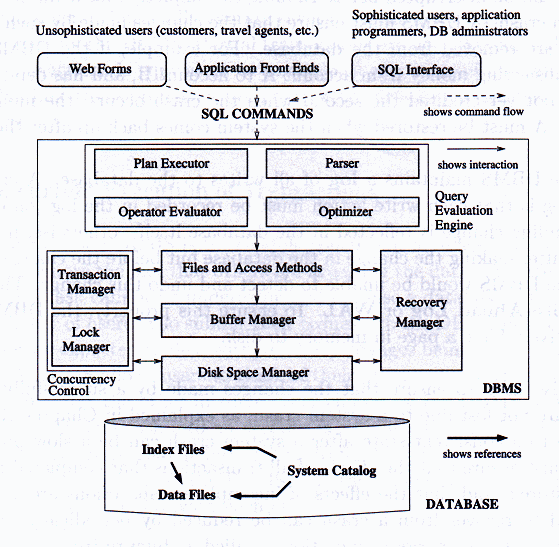 Slide 1- 9
Example of a Database(with a Conceptual Data Model)
Mini-world for the example:
Part of a UNIVERSITY environment.
Some mini-world entities:
STUDENTs
COURSEs
SECTIONs (of COURSEs)
(academic) DEPARTMENTs
INSTRUCTORs
Slide 1- 10
Example of a Database(with a Conceptual Data Model)
Some mini-world relationships:
SECTIONs are of specific COURSEs
STUDENTs take SECTIONs
COURSEs have  prerequisite COURSEs
INSTRUCTORs teach  SECTIONs
COURSEs are offered by  DEPARTMENTs
STUDENTs major in  DEPARTMENTs

Note: The above entities and relationships are typically expressed in a conceptual data model, such as the ENTITY-RELATIONSHIP data model (see Chapters 3, 4)
Slide 1- 11
Example of a simple database
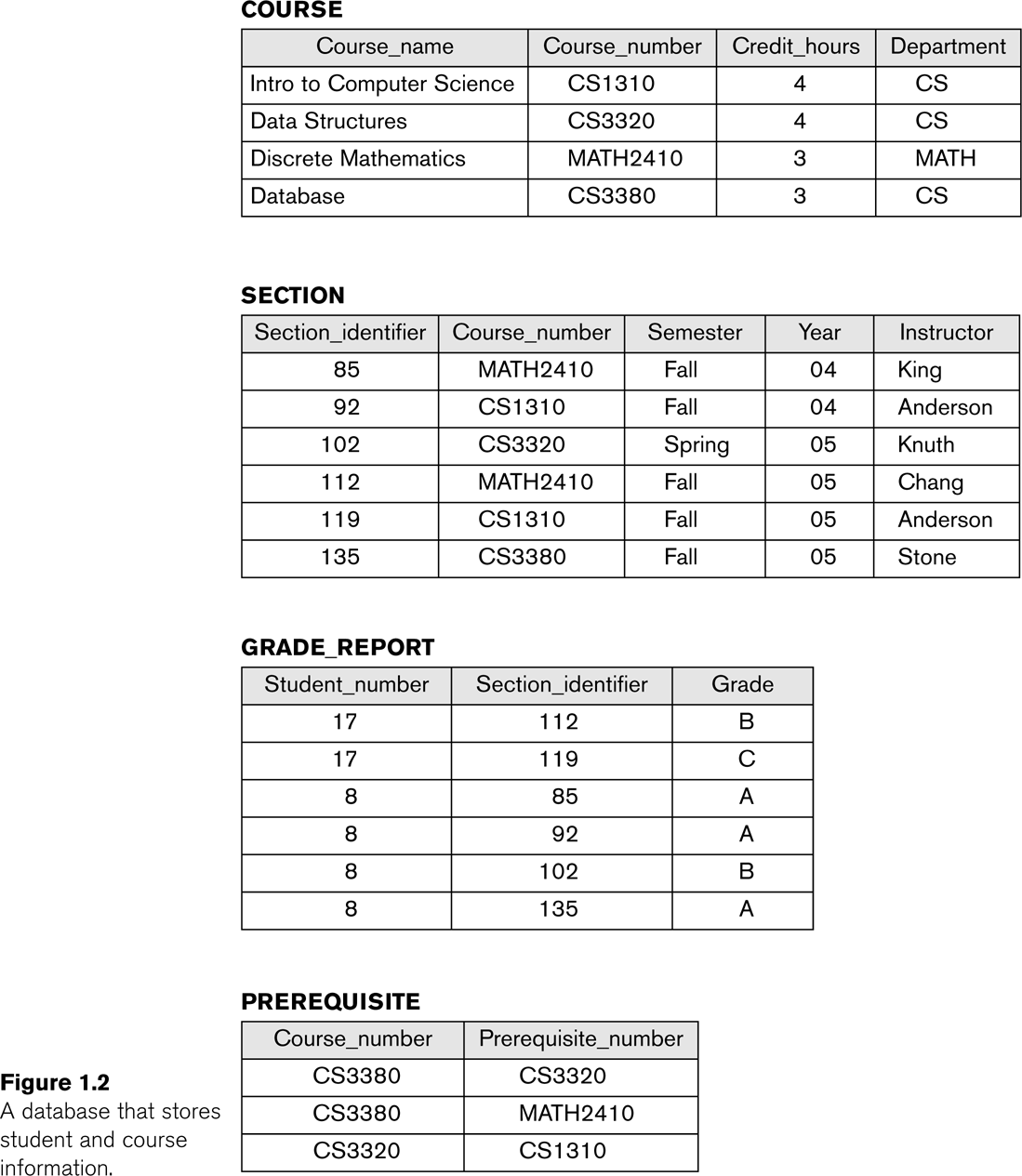 Slide 1- 12
Main Characteristics of the Database Approach
Self-describing nature of a database system:
A DBMS catalog stores the description of a particular database (e.g. data structures, types, and constraints)
The description is called meta-data.
This allows the DBMS software to work with different database applications.
Insulation between programs and data:
Called program-data independence.
Allows changing data structures and storage organization without having to change the DBMS access programs.
Slide 1- 13
Example of a simplified database catalog
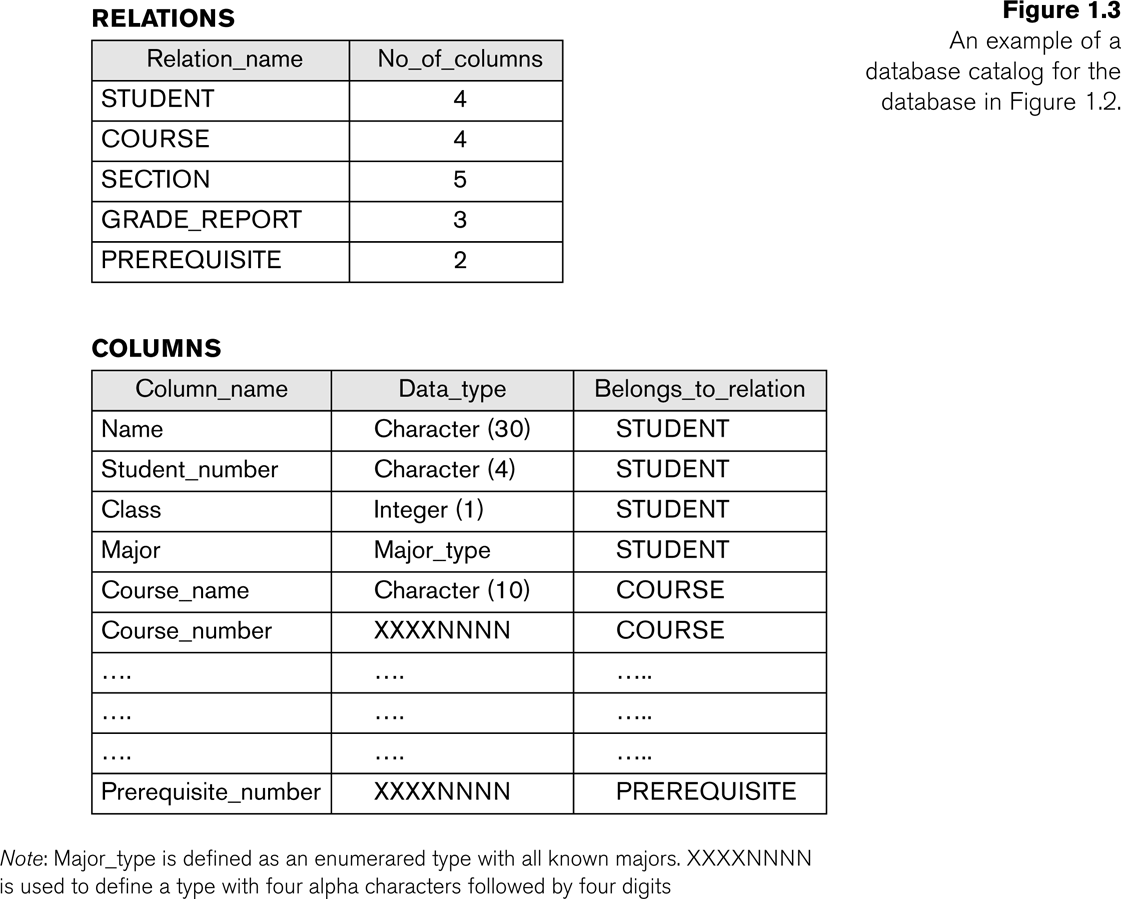 Slide 1- 14
Main Characteristics of the Database Approach (continued)
Data Abstraction: 
A data model is used to hide storage details and present the users with a conceptual view  of the database.
Programs refer to the data model constructs rather than data storage details
Support of multiple views of the data:
Each user may see a different view of the database, which describes only the data of interest to that user.
Slide 1- 15
Main Characteristics of the Database Approach (continued)
Sharing of data and multi-user transaction processing:
Allowing a set of concurrent users to retrieve from and to update the database.
Concurrency control within the DBMS guarantees that each transaction is correctly executed or aborted
Recovery subsystem ensures each completed transaction has its effect permanently recorded in the database
OLTP (Online Transaction Processing) is a major part of database applications. This allows hundreds of concurrent transactions to execute per second.
Slide 1- 16
Advantages of the Database Approach
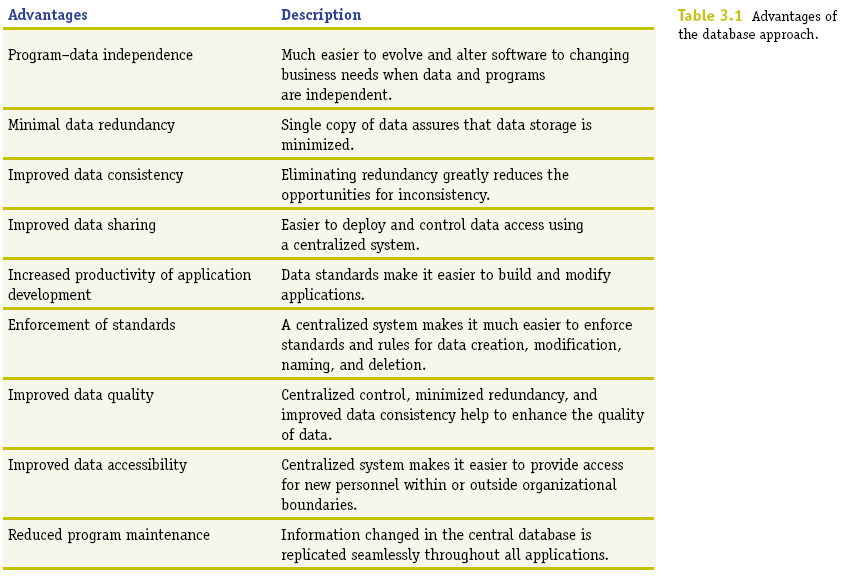 Slide 1- 17
Costs or Risks of the Database Approach
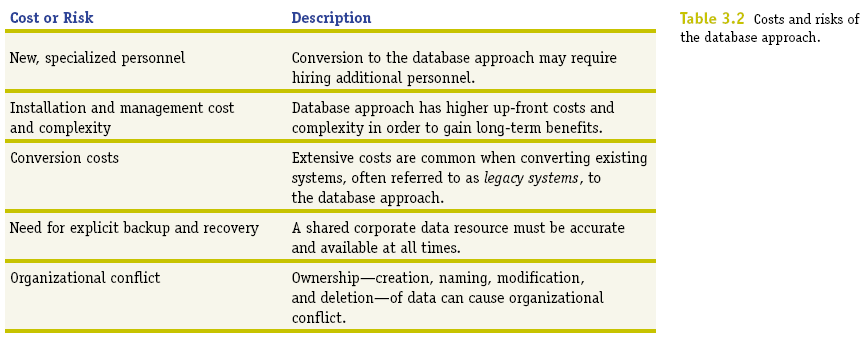 Slide 1- 18
File Processing vs Database Approach
File Processing Approach (Old School)
Storage Media: Sequential tapes or files 
Data: stored in long sequential files
Organization: redundant data in multiple files
Efficiency: data embedded to support processing
Updates: requires multiple updates in many files
Processing: slower query/faster processing
Data Base Approach (New School-TODAY)
Storage Media: Direct Access Storage Device (DASD) 
Data: stored in related tables
Organization: redundant data minimized/eliminated
Efficiency: data only stored only in tables
Updates: requires few or one update for a data field
Processing: faster query/slower processing
Slide 1- 19
Roles in Database Development and Use
Database Administrator (DBA)
Designs, develops and monitors performance of databases
Enforces policy and standards for data uses and security
Systems Analyst
Defines data requirements working with a DBA 
Incorporates the database design into new program designs
Systems Programmer
Creates business applications that connect to databases
Tests the new systems and databases before use
Slide 1- 20
Database Users
Users may be divided into
Those who actually use and control the database content, and those who design, develop and maintain database applications (called “Actors on the Scene”), and
Those who design and develop the DBMS software and related tools, and the computer systems operators (called “Workers Behind the Scene”).
Slide 1- 21
Database Users
Actors on the scene
Database administrators:
Responsible for authorizing access to the database, for coordinating and monitoring its use, acquiring software and hardware resources, controlling its use and monitoring efficiency of operations.
Database Designers:
Responsible to define the content, the structure, the constraints, and functions or transactions against the database. They must communicate with the end-users and understand their needs.
Slide 1- 22
Categories of End-users
Actors on the scene (continued)
End-users: They use the data for queries, reports and some of them update the database content. End-users can be categorized into:
Casual: access database occasionally when needed
Naïve or Parametric: they make up a large section of the end-user population.
They use previously well-defined functions in the form of  “canned transactions” against the database.
Examples are bank-tellers or reservation clerks who do this activity for an entire shift of operations.
Slide 1- 23
Categories of End-users (continued)
Sophisticated:
These include business analysts, scientists, engineers, others thoroughly familiar with the system capabilities.
Many use tools in the form of software packages that work closely with the stored database.
Stand-alone:
Mostly maintain personal databases using ready-to-use packaged applications.
An example is a tax program user that creates its own internal database.
Another example is a user that maintains an address book
Slide 1- 24
When not to use a DBMS
Main inhibitors (costs) of using a DBMS:
High initial investment and possible need for additional hardware.
Overhead for providing generality, security, concurrency control, recovery, and  integrity functions.
When a DBMS may be unnecessary:
If the database and applications are simple, well defined, and not expected to change.
If there are stringent real-time requirements that may not be met because of DBMS overhead.
If access to data by multiple users is not required.
Slide 1- 25
When not to use a DBMS
When no DBMS may suffice:
If the database system is not able to handle the complexity of data because of modeling limitations
If the database users need special operations not supported by the DBMS.
Slide 1- 26
Summary
Types of Databases and Database Applications
Basic Definitions
Typical DBMS Functionality
Example of a Database (UNIVERSITY)
Main Characteristics of the Database Approach
Database Users
Advantages of Using the Database Approach
When Not to Use Databases
Slide 1- 27